ТИПИЧНЫЕ ОШИБКИ И НАРУШЕНИЯ ЗАКАЗЧИКОВ ПРИ ОСУЩЕСТВЛЕНИИ ЗАКУПОК МЕДИЦИНСКИХ ИЗДЕЛИЙ:                            ОБЗОР ПО РЕЗУЛЬТАТАМ ПРОВЕРОК ФЕДЕРАЛЬНЫМ КАЗНАЧЕЙСТВОМ ПОДВЕДОМСТВЕННЫХ УЧРЕЖДЕНИЙ МИНИСТЕРСТВА ЗДРАВООХРАНЕНИЯ РОССИЙСКОЙ ФЕДЕРАЦИИЗА ПЕРИОД 2019 – 2021 ГГ.
Беликова Елена Александровна
Начальник Управления по контролю в сфере контрактных отношений Федерального казначейства
г. Москва, 2023 год
www.roskazna.ru
НАРУШЕНИЯ И НЕДОСТАТКИ, ВЫЯВЛЕННЫЕ ПРИ ПРОВЕРКЕ ПОДВЕДОМСТВЕННЫХ УЧРЕЖДЕНИЙ МИНЗДРАВА РОССИИ
1
ПРОВЕРЕНО
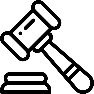 800 закупок на 31,4 млрд руб. ~ 30 % от всех закупок мед. изделий, осуществлённых  в подвед.  сети Минздрава России 

 41 заказчик из 91 ~ 50% заказчиков, осущ. закупки мед. изделий в подвед.сети 
Минздрава России
2
ВЫЯВЛЕНО
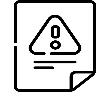 344 закупки с нарушениями и недостатками ~ 43% от количества проверенных закупок

 на сумму 16,1 млрд руб.  ~  50 % от объема проверенных закупок
3
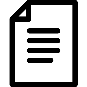 из них: 

161 закупка ~ 20 % от количества  и  6,9 млрд руб. ~ 20 % от объема проверенных закупок - с нарушениями и недостатками при обосновании и определении НМЦК

234 закупки ~ 30 % от количества и 12,3 млрд руб. ~ 35% от объема проверенных закупок - с нарушениями при исполнении контрактов
1
КЛЮЧЕВАЯ ПРОБЛЕМАТИКА
1
Существенный объем нарушений связан с :
    нарушениями при обосновании НМЦК (превышение ПОЦ на медизделия, учет НДС,  использование информации о ценах товаров с несопоставимыми коммерческими или финансовыми условиями поставок товаров),
завышением НМЦК относительно рыночных цен в связи с формальным подходом заказчиков к определению НМЦК
Значительный объем нарушений совершается при приемке ТРУ: 
приемка и оплата товаров с характеристиками, несоответствующими условиям заключенных контрактов, 
приемка и оплата неоказанных услуг по монтажу оборудования, 
нарушение сроков оплаты ТРУ.
2
Низкая дисциплина при проведении претензионной работы.
3
4
Длительное неиспользование дорогостоящего оборудования.
2
ПРИМЕРЫ ОСНОВНЫХ НАРУШЕНИЙ И НЕДОСТАТКОВПРИ ОБОСНОВАНИИ И ОПРЕДЕЛЕНИИ НМЦК
*примеры нарушений, которые допускаются более, чем  50% заказчиков
3
ПРИМЕРЫ ОСНОВНЫХ НАРУШЕНИЙ И НЕДОСТАТКОВПРИ ОБОСНОВАНИИ И ОПРЕДЕЛЕНИИ НМЦК (ПРОДОЛЖЕНИЕ)
*примеры нарушений, которые допускаются более, чем  50% заказчиков
4
ПРИМЕРЫ ОСНОВНЫХ НАРУШЕНИЙПРИ ИСПОЛНЕНИИ КОНТРАКТОВ
*примеры нарушений, которые допускаются более, чем  50% заказчиков
5
ПРИМЕРЫ ОСНОВНЫХ НАРУШЕНИЙПРИ ИСПОЛНЕНИИ КОНТРАКТОВ (ПРОДОЛЖЕНИЕ)
*примеры нарушений, которые допускаются более, чем  50% заказчиков
6
КАК ЭТИХ ОШИБОК ИЗБЕЖАТЬ
1
НЕ ОТНОСИТЕСЬ ФОРМАЛЬНО К ОПРЕДЕЛЕНИЮ НМЦК 
ВСЕГДА ИСПОЛЬЗУЙТЕ МИНИМУМ 2 ИСТОЧНИКА ИНФОРМАЦИИ О ЦЕНАХ ТРУ
ВНИМАТЕЛЬНО СМОТРИТЕ, ЧТО ВЫ ПРИНИМАЕТЕ 
НИКОГДА НЕ ПРИНИМАЙТЕ ТРУ, ЕСЛИ ОН НЕ СООТВЕТСТВУЕТ КОНТРАКТУ 
НИКОГДА НЕ ОПЛАЧИВАЙТЕ МОНТАЖ И НАЛАДКУ, ЕСЛИ ТРУ НА СКЛАДЕ
2
НАПРАВЛЯЙТЕ ПРЕТЕНЗИЮ ПОСТАВЩИКУ СРАЗУ, КАК ВАМ СТАЛО ИЗВЕСТНО О ПРОСРОЧКЕ ИЛИ ИНОМ НАРУШЕНИИ НЕ НАДО ЖДАТЬ ИСТЕЧЕНИЯ ТЕХЛЕТНЕГО СРОКА ИСКОВОЙ ДАВНОСТИ
3
НЕ КОПИТЕ НА СКЛАДАХ «ЗАПАСЫ» -  У ТОВАРОВ УМЕНЬШАЕТСЯ СРОК ПОЛЕЗНОГО ИСПОЛЬЗОВАНИЯ И ГАРАНТИИ
4
7
Спасибо за внимание!
ОБЯЗАТЕЛЬНЫЕ ТРЕБОВАНИЯ ПО ЗАКУПКЕ МЕДИЗДЕЛИЙ
Правительство РФ вправе определить сферы деятельности с особым порядком определения НМЦК

(ч. 22 ст. 22 № 44-ФЗ)
Минздрав России устанавливает Порядок определения НМЦК при осуществлении закупок медизделий

(ППРФ от 02.07.2019 г. № 847)
Порядок определения НМЦК на поставку медизделий

(приказ Минздрава от 15.05.2020 № 450н)
8